HORIZON 2025 Présentation du projet d’évolution de MdM à l’horizon 2025
Présentation DG
Ensemble des salaries Siège
23 et 24 mai 2017
Objectif de la réunion
Vous présenter le projet d’évolution de Médecins de Monde : Horizon 2025 


Partager l’avancement des différents projets qui s’inscrivent dans le cadre de cette ambition
Une impression d’avoir une multitude d’initiatives et de projets en cours …
3
Vision
FDR CA
PLA
Rés. 2
Adoption
BAIN
Copil Indep. Fin.
FDR du Réseau
PS
SDSI
Copil Vie Asso
PA
DSP
….
….
….
… qui tous s’ordonnent autour du projet d’évolution de l’association
2025
2016-2020
2015
Notre cible
Le Plan Stratégique et le Plan d’action
Notre projet Associatif
Horizon 2025
Devenir une ONG médicale de référence qui milite pour un accès plus juste aux soins et aux droits, ici et là-bas»
1ère étape pour atteindre notre cible 2025
5 priorités stratégiques 
2 exigences 
Un plan d’action pour les rendre opérationnel

Des priorités 2017
Notre vision et Nos Fondamentaux
Justice Sociale
Capacité d’Agir
Indépendance
Engagement
Equilibre
Cette évolution est indispensable pour répondre aux mutations de notre environnement et nous renforcer
Pourquoi parler de changement?  
Pour s’adapter à un monde humanitaire en pleine mutation


Plus que de changement, il s’agit de faire évoluer, de transformer, d’adapter MdM
Pour renforcer notre indépendance politique
Pour augmenter notre impact social
Ce projet d’évolution part de notre projet associatif...
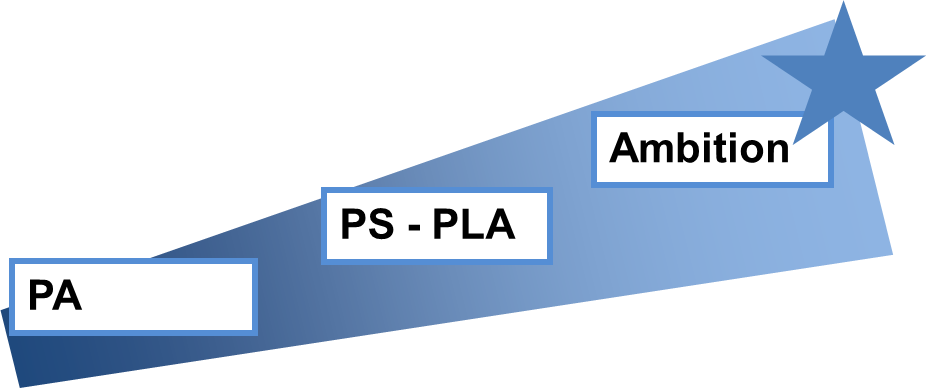 Nous voulons un monde où les obstacles à la santé auront été surmontés, où le droit à la santé sera effectif
… pour atteindre à l’horizon 2025 notre ambition politique
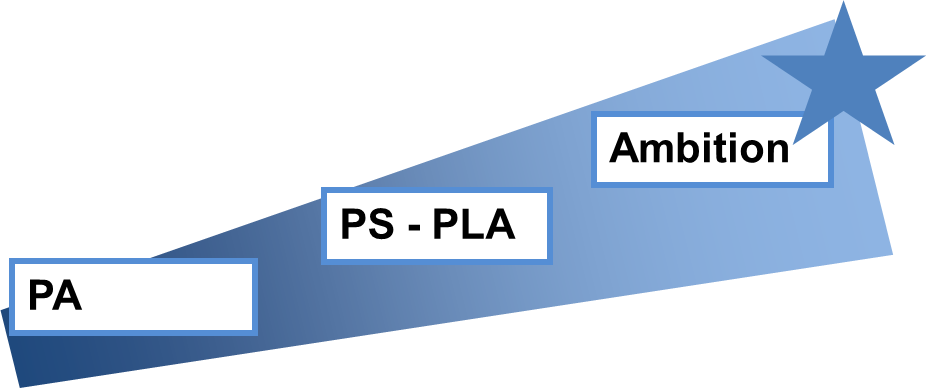 « Devenir une ONG médicale de référence qui milite pour un accès plus juste aux soins et aux droits, ici et là-bas»
Pour atteindre notre ambition, le Plan Stratégique décline le projet associatif autour de 5 axes et 2 exigences
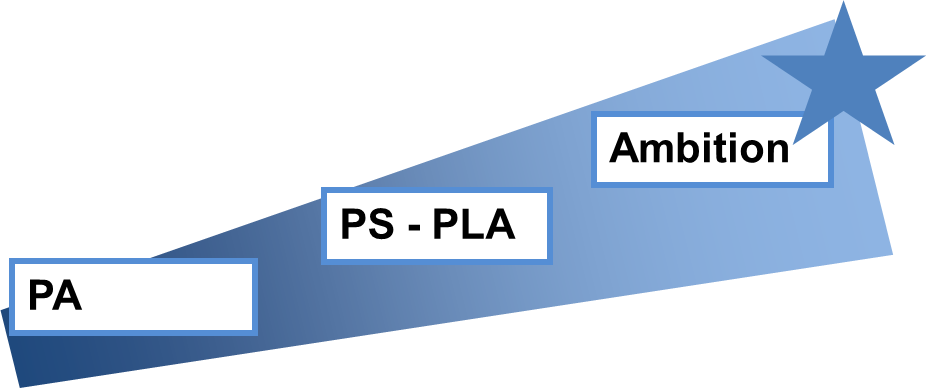 Nos combats par rapport à nos opérations (axe 1)
 Promouvoir l’accès aux soins par l’accès aux droits
La place des personnes concernées/accompagnées (axe 2)
  Renforcer les capacités d’Agir des Populations
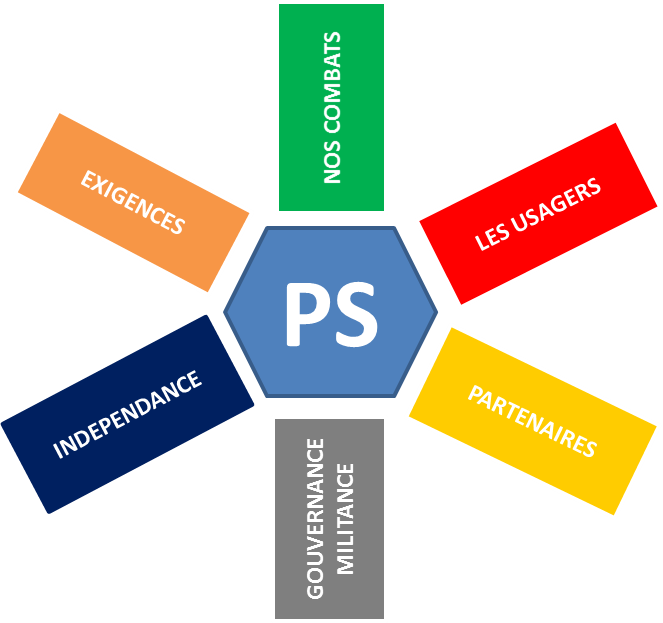 Le rôle de nos partenaires (axe 3)
  Favoriser des coalitions de causes communes
Notre modèle associatif (axe 4)
  Promouvoir engagement, militance et déconcentration
Notre indépendance financière et notre efficience (axe 5)
  Assurer l’indépendance financière pour l’indépendance politique
Deux exigences transverses 
  La qualité et l’innovation
Ces axes et exigences se déclinent en objectifs et plans d’actions
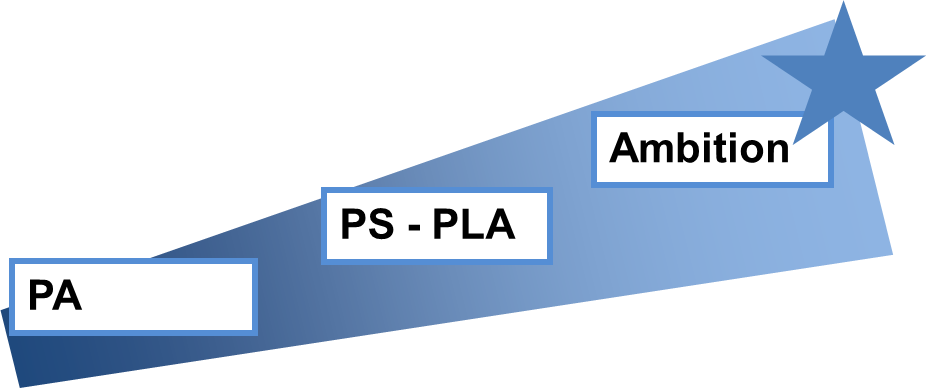 RDR
Santé Mentale
SSR
Adoption
Enf. Vulnérable
MDS
Genre
Environnement
DSP
Urg. et crises
NOS COMBATS
Innovation
Entité 
Achat/Log
Qualité
LES USAGERS
EXIGENCES
Capacités d’agir
PS
Plan Strat.
PARTENAIRES
INDEPENDANCE
Amélioration Gestion
Partenariats
Marque Mondiale
Entité Financement
Réseaux internat.
GOUVERNANCE
MILITANCE
Croissance Collecte
Promouvoir Engagement
Ouvrir la
 Gouvernance
Nouvelle forme de Mobilisation
Evolution  des Instances
Déconcentration
Régionalisation
Les priorités 2017 ont été définies et seront portées par le management de l’association
Dynamique opérationnelle des projets
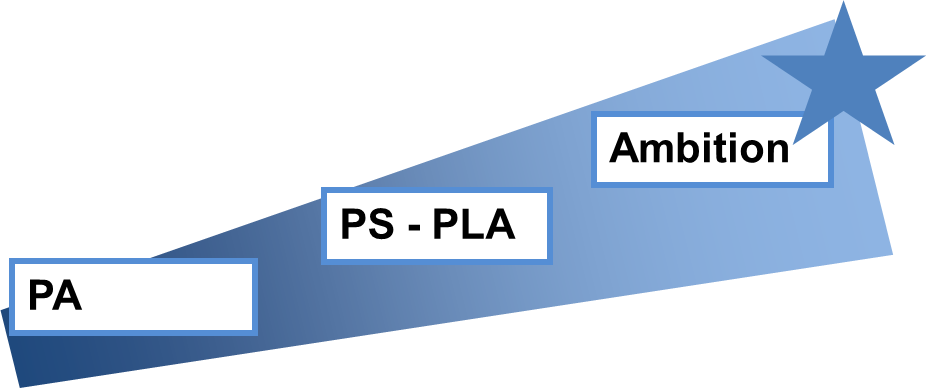 Lancement de la Direction Santé et Plaidoyer
Poursuite de la feuille de route du Réseau International
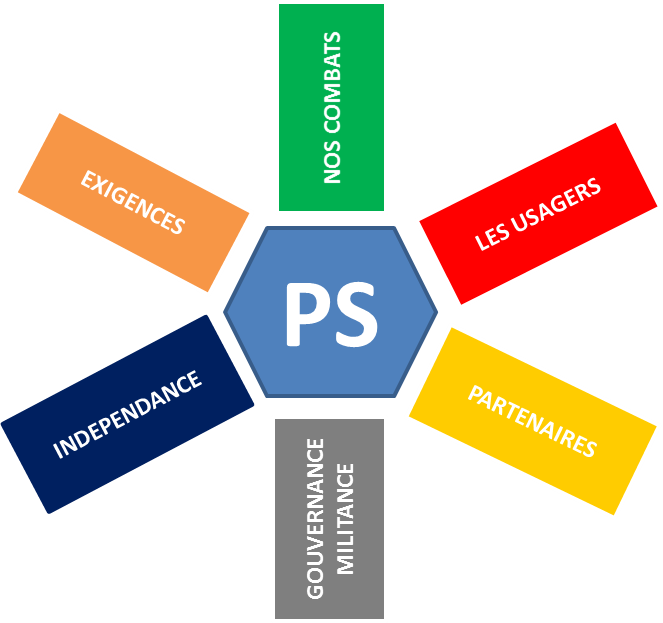 Poursuite du projet de Dynamique de la vie associative
Déconcentration et Régionalisation
Création de l’Entité Stratégie de Financements
Finalisation des travaux  du Groupe Indépendance Financière
Plan d’investissement Collecte 
Renforcement de l’efficacité de l’organisation 
Création d’une entité Achat/Logistique….
Lancement du Schéma Directeur des Systèmes d’Informations
Une équipe d’accompagnement de l’ensemble de ce projet en cours de constitution
1
Dynamique opérationnelle des projets
De quoi parle-t-on ?
De notre capacité à faire évoluer, transférer, voire fermer nos projets pour en développer d’autres, en France comme à l’international. 

Pourquoi ?  
Pour renforcer l’adéquation et la pertinence des projets avec le plan stratégique, l’évolution du contexte médico-social & légal et l’équilibre entre l’action et le plaidoyer
Pour retrouver de la marge de manœuvre en termes de ressources, renforcer notre indépendance politique et financer notre développement 
Contribuer à la croissance du réseau international 

Qui est concerné ? 
L’ensemble des acteurs des opérations, en France et à l’international 

Quelles sont les grandes étapes ? 
En France, validation de la feuille de route du Groupe France en novembre 2017 puis déclinaison opérationnelle début 2018
A l’international, travail en groupe thématiques et géo-politiques déjà initié, collaboration avec la DSP et validation lors des CPI
2
Direction Santé et Plaidoyer (DSP)
De quoi parle-t-on ?
Une Direction qui soutient la déclinaison des orientations politiques de MdM et la qualité des projets 
Une Direction qui renforce la transversalité France / International 

Pour répondre aux objectifs suivants :  
Appuyer les combats politiques de MdM  5 thématiques prioritaires
Promouvoir la recherche opérationnelle et l’innovation 
Renforcer la qualité des pratiques médicales et non médicales, des projets
Appuyer les approches transversales du plan stratégique 

Les personnes concernées : 
Ensemble des acteurs MdM va être impacté
Pilotage : 
DSP en lien avec les autres directeurs/rices et les référents au CA 
Consultation des acteurs à partir des réflexions déjà menées
Construction d’interactions fortes avec les autres Directions et maintien d’une forte connexion avec les réalités de terrain 

les grandes étapes à venir :  
Mai – Juin        Phase de concertation et de construction de la DSP 
3 Juillet            Lancement de la DSP 
Été                   Mise en place progressive de la DSP 
Courant 2018   Evaluation et réajustement si nécessaire
3
Feuille de route du Réseau International
De quoi parle-t-on ?
Un plan de réforme et de développement du réseau international  (15 associations MdM), sur 2 ans (2016-2018), animé par la DRI 
Pourquoi ?  
Créer une communauté forte d’acteurs qui défendent la mission, la vision et les valeurs de l’association
Rééquilibrer le poids des différentes associations du réseau 
Accroitre notre influence mondiale
Qui est concerné ? 
L’ensemble des associations du réseau 
En France, l’ensemble des opérationnels et services supports 
Quelles sont les grandes étapes ? 
Un process lancé en Sept 2016 pour 2 ans, avec 2 phases
Premier point d’étape à Montréal en octobre 2017 pour faire le point sur les premières réalisation 
Premières réalisations 
Un protocole commun d’intervention sur les urgences
Un jeu de bonnes pratiques pour les conseils d’administration
Thèmes couverts
Harmonisation de nos pratiques dans les programmes
Coordination de  la recherche de financement et de collecte
Croissance des membres du réseau
Réforme de la gouvernance 
Emergence d’une marque mondiale
4
Déconcentration et Régionalisation
De quoi parle-t-on ?
Délégation de compétences et de prise de décision du siège au terrain

Pourquoi ?  
Être au plus proche des réalités du terrain et garantir la meilleure qualité des opérations 
Contribuer à l’émergence de sociétés civiles dans les pays d’interventions et le développement du réseau MdM, en cohérence avec les objectifs du plan stratégique  

Qui est concerné ? 
L’ensemble des acteurs liés à l’international y compris les services supports
Les acteurs du réseau 

Quelles sont les grandes étapes ? 
Montage pilote en cours du Pôle Amman ; finalisation pour fin 2017 
Capitalisation d’expérience prévu en 2018 pour extrapolation
4
Déconcentration et Régionalisation
De quoi parle-t-on ?
Préciser les responsabilités et donner les moyens aux délégations régionales pour qu’elles développent des actions et un plaidoyer plus efficaces sur leur territoire et soient pleinement associées aux combats de Médecins du Monde en France et à l’international.

Pourquoi ?  
Pour porter plus fortement les combats et élargir notre influence sur le territoire. 
Pour développer la mobilisation associative et militante au niveau régional.
Pour contribuer à la vivacité/vigueur de l’association au niveau national 

Qui est concerné ? 
L’ensemble des délégations, le Groupe France, le Copil de la vie associative, la DOF, la DSP, le DG et le CA

Quelles sont les grandes étapes ? 
Réorganisation de la DOF entre juin et septembre, mise en place de la DSP à partir de Juillet
5
Création de l’Entité Stratégie de Financements
De quoi parle-t-on ?
Mise en place d’une unité qui définira la stratégie de MDM en terme de financements

Pour?
Maintenir notre indépendance financière tout en se développant
Développer notre réseau international
Retrouver de la flexibilité donc des RNA à moyen terme
Repenser notre modèle économique


Qui est concerné ? 
Tous : les opérations mais aussi la DDI, les financements privés, la collecte …

Quelles sont les grandes étapes ? 
Lancement en Juin d’un groupe de travail en lien avec le copil Indépendance financière
6
Schéma Directeur des Systèmes d’Informations
De quoi parle-t-on ?
Outils et process à mettre en œuvre pour soutenir les ambitions de développement de MdM
Outils numériques offrant des modes de travail collaboratifs et connectés
Outils intégrés RH, Finance, contrats bailleurs, Logistique et Achats, Service Généraux 
Outils de collecte et traitement de données terrain 
Services et Infrastructure IT  Suivi des demandes utilisateurs, Sécurité des données, Connectivité internet sur l’ensemble de l’association,

Pourquoi ?  
Faciliter le quotidien des salariés en fluidifiant la gestion interne
Etre plus transparent et décloisonner la circulation de l’info 
Fédérer la communauté MDM
Soutenir les initiatives innovantes et la capacité à suivre les bénéficiaires sur leur parcours

Qui est concerné ? 
Tout le monde, au siège, sur le terrain en France et à l’International 

Quelles sont les grandes étapes ? 
2017 : Revue des process MdM, étude infrastructure et sécurité, Téléphonie IP, workflow d’approbation, Portail intranet 
2018 : Outils collaboratifs, Outils d’enquête, dossier patient …  
2019 : Outils RH, Finance, contrats bailleurs, Logistique et Achats, Service Généraux
7
Equipe d’accompagnement
De quoi parle-t-on ?
Une équipe MDM, rattachée au DG, en charge de faire partager et intégrer toutes les composantes du changement auprès de l’ensemble des communautés de MdM  
Pourquoi ?  
Faciliter le processus de changement en faisant partager à chacun quelles sont les conséquences et changements pour sa direction, son programme et ses actions au quotidien
Structurer les différentes étapes de ce projet 
Communiquer régulièrement auprès des différentes communautés de MdM 

Qui est concerné ? 
Tous par le changement !

Quelles sont les grandes étapes ? 
Fin du recrutement du chef de projet avant les JDM 
Lancement de l’équipe post JDM
Merci…